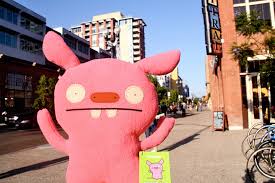 Pugglies
So ugly they are Cute!!
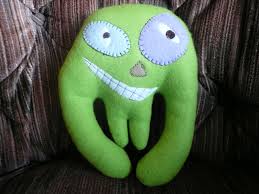 Pugglies = Pug Ugly
You are going to be making your very own disgusting doll
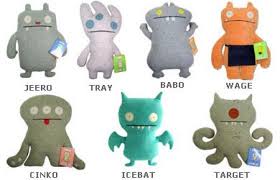 There are many different products on the market that we can use for inspiration

These are Ugly Dolls
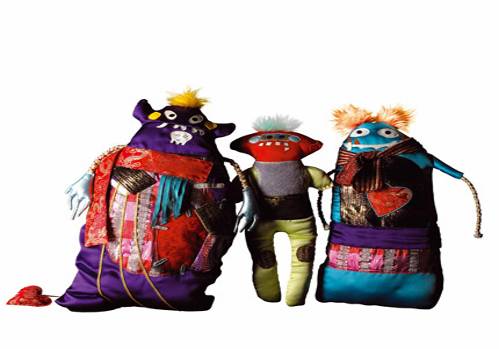 These are Fashion Monsters by Christian Lacroix for next
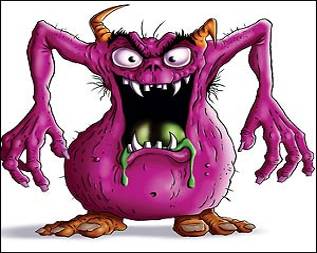 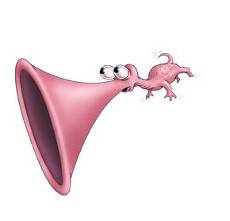 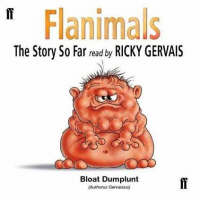 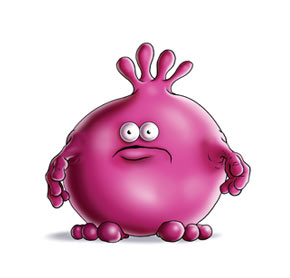 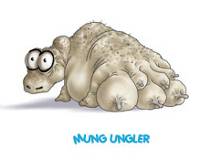 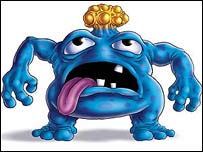 These are Flanimals which are characters from a series of books by 
Ricky Gervais
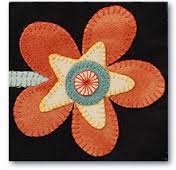 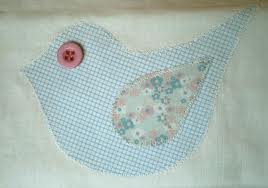 We will be learning new skills and Techniques to help improve our sewing
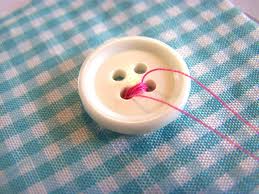 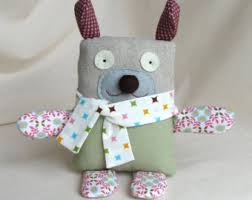 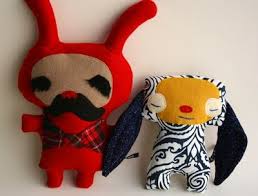 You will Design your own Puggly, give it a name and a character
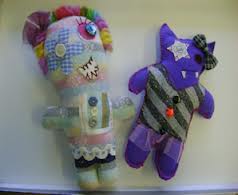 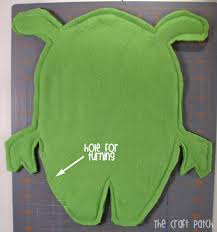 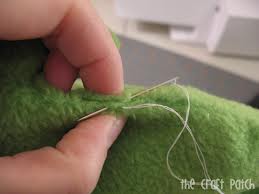 You will then make your puggly using the new sewing skills you have learnt
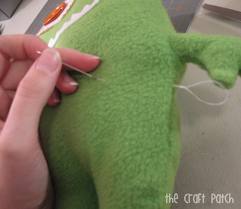 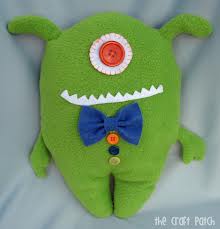